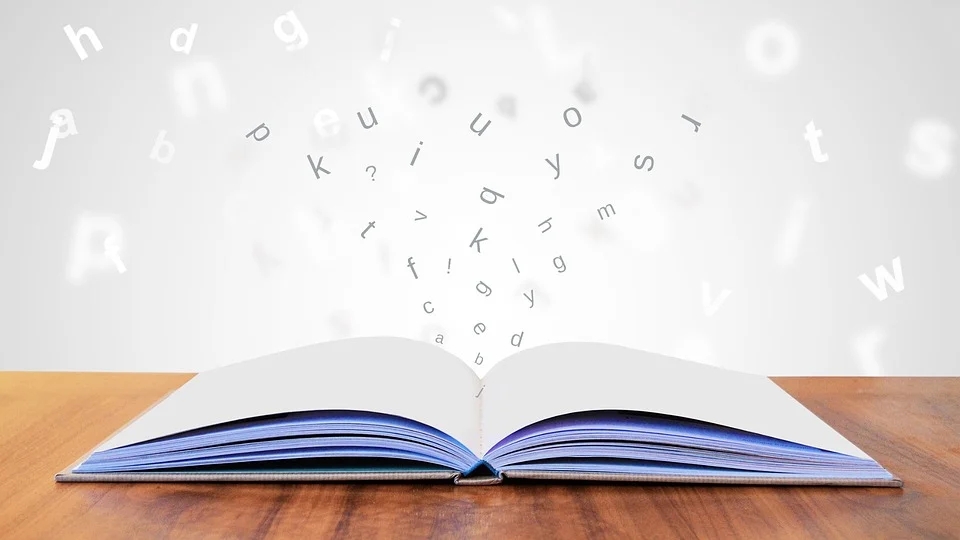 《汉语拼音12 ɑneninunün》
语文精品课件 一年级上册
授课老师：某某 | 授课时间：20XX.XX
某某小学
复韵母
ɑi ei ui 
ɑo ou iu 
ie üe er
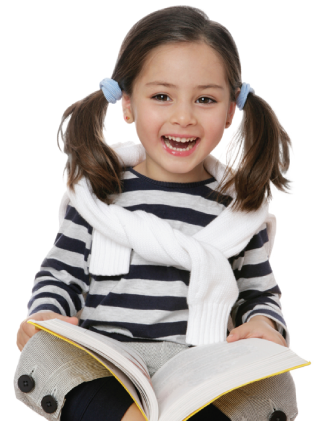 我会读
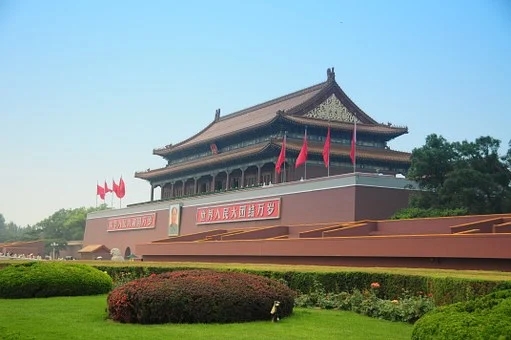 ɑn
ɑn，ɑn，ɑn，天安门。
我会读
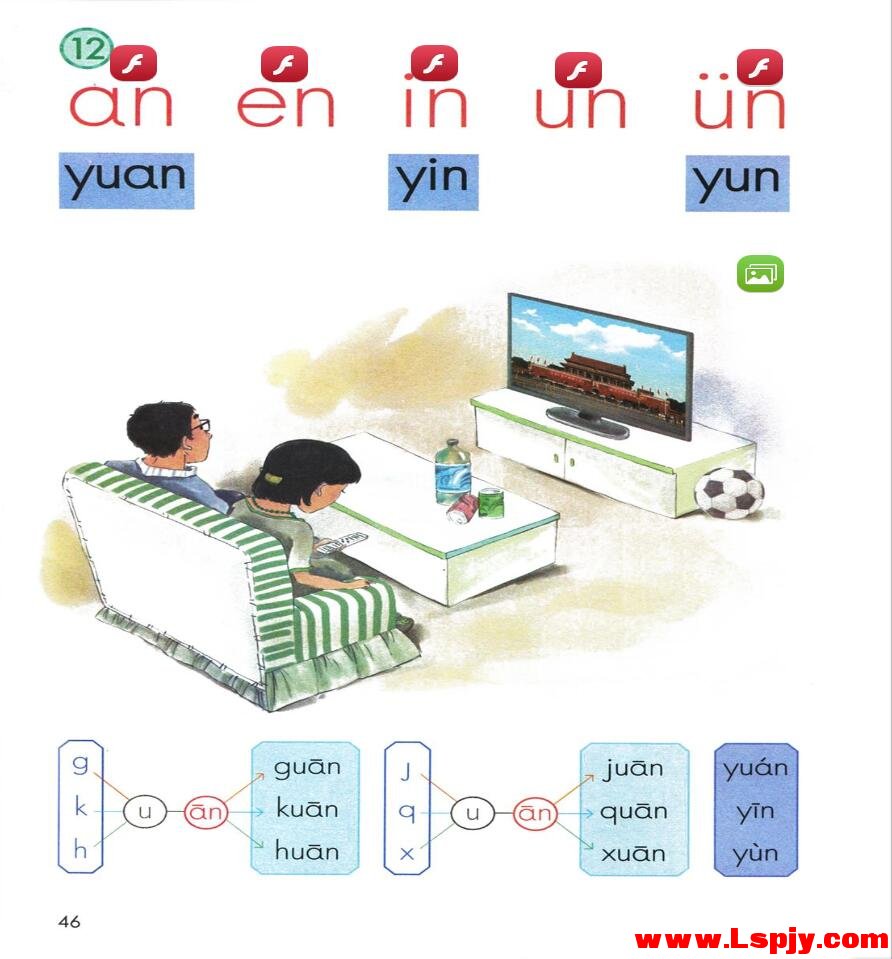 yuan
yu + an→yuan
yuan的四声
yuān
yuán
yuǎn
yuàn
认识前鼻韵母
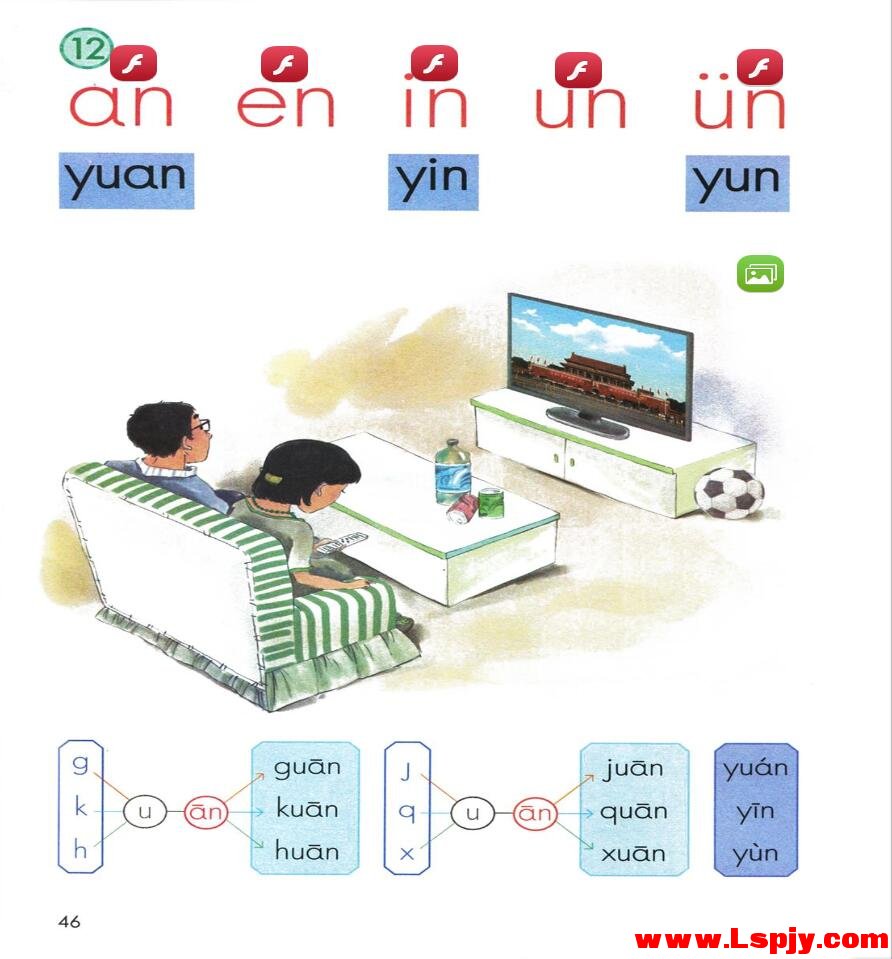 en
摁个门铃en en en。
练习拼读
wān
tǎn
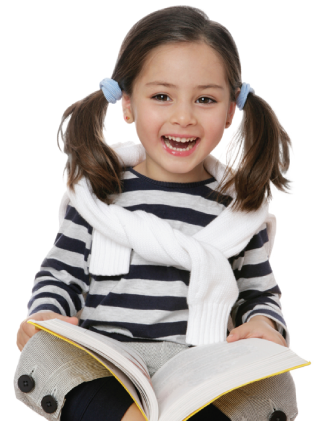 nèn
quán
nán
an
wèn
jiān
zhàn
rǎn
duǎn
练习拼读
chén
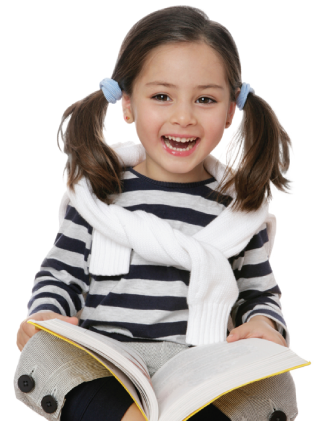 nèn
kěn
en
zhēn
wèn
rén
小小书法家
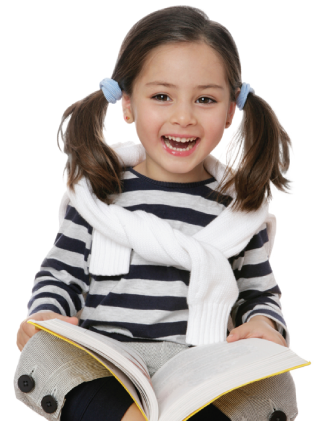 en
an
读一读：
ān  án  ǎn  àn
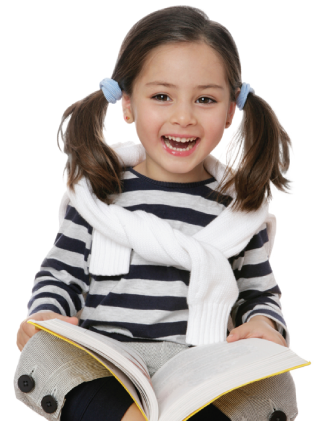 ēn  én  ěn  èn
读一读：
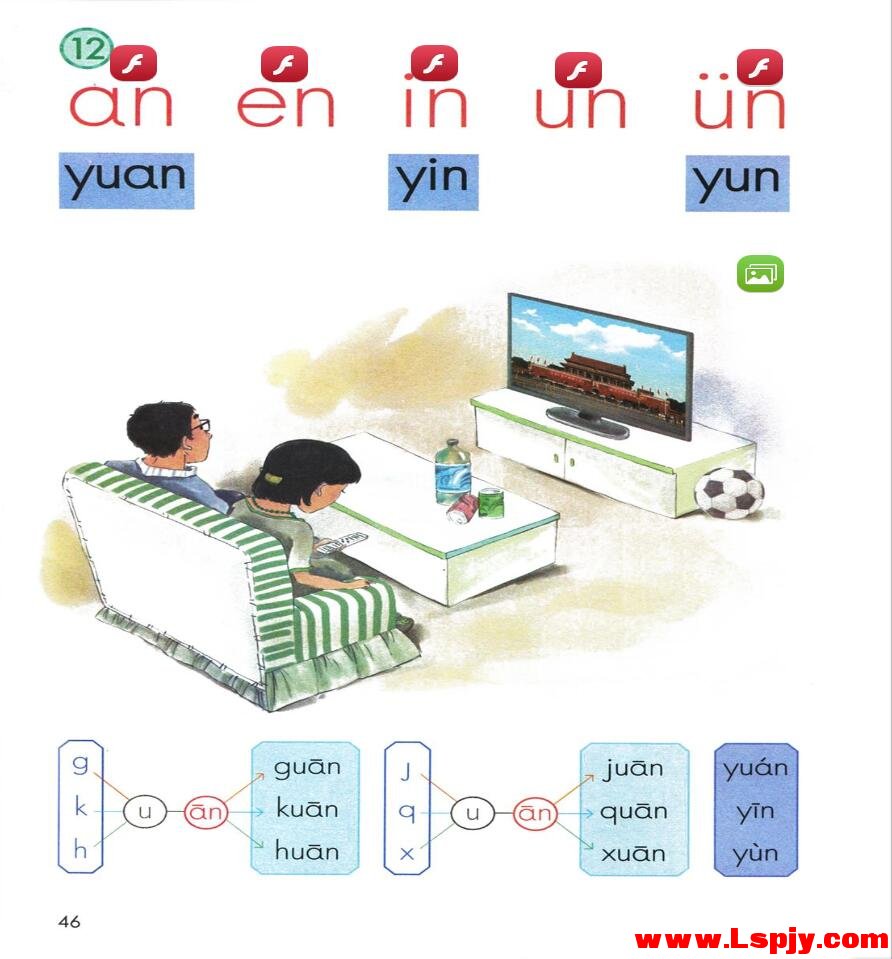 in
读一读
树阴下面多阴凉，yīn　yīn　yīn。
十五的月亮洒银光，yín　yín　yín。
夏天热，喝饮料，yǐn　yǐn　yǐn。
杯上有个小手印，yìn　yìn　yìn。
读一读
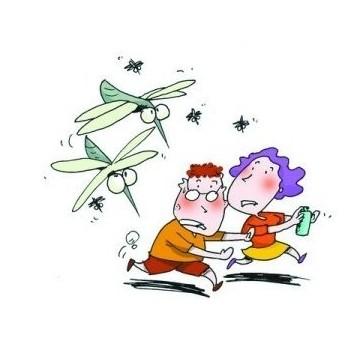 un
读一读
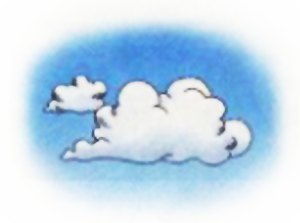 ün
顺口溜
一只蚊子，ún ún ún；
头晕头晕，ǖn ǖn ǖn；
白云白云，ǘn ǘn ǘn。
读一读
yūn
yún
yǔn
yùn
练习拼读
pīn
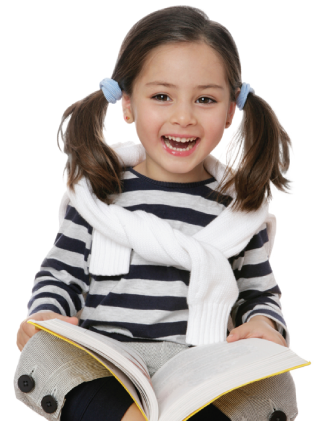 mín
nín
in
jìn
qīn
xīn
练习拼读
rùn
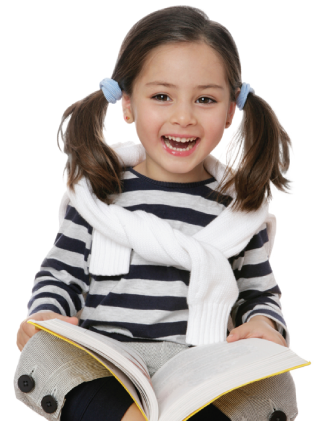 tūn
chūn
un
lún
hūn
zhǔn
练习拼读
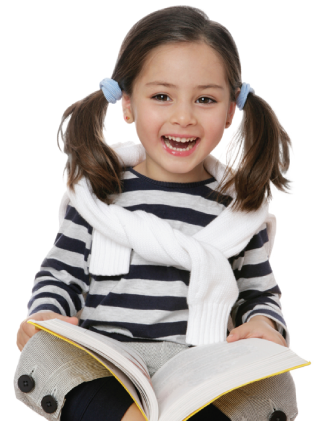 jūn
qún
ün
xún
做一做
g——un——(            )     j——ün—— (            ) 
k——un——(            )     q——ün——(            ) 
h——un——(            )     x——ün——(             )
gun
jun
kun
qun
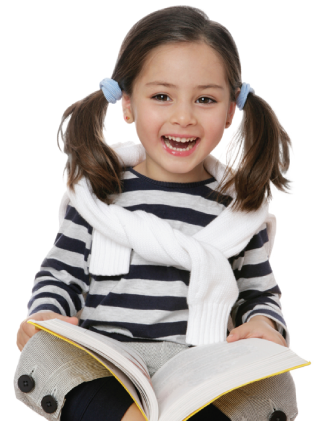 hun
xun
阅读
jiā
家
lán
tiān
shì
bái
yún
de
jiā
蓝 天 是 白 云 的 家 ，
树 林 是 小 鸟 的 家 ，
小 河 是 鱼 儿 的 家 ，
泥 土 是 种 子 的 家 。
我 们 是 祖 国 的 花 朵 ，
祖 国 就 是 我 们 的 家 。
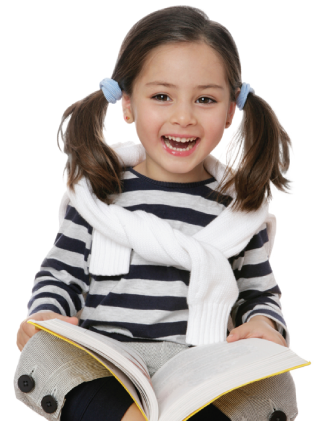 shù
lín
shì
xiǎo
de
jiā
niǎo
xiǎo
hé
shì
yú
ér
de
jiā
jiā
ní
tǔ
shì
zhǒng
zi
de
wǒ
mēn
shì
zǔ
guó
de
huā
duǒ
zǔ
guó
jiù
shì
wǒ
men
de
jiā
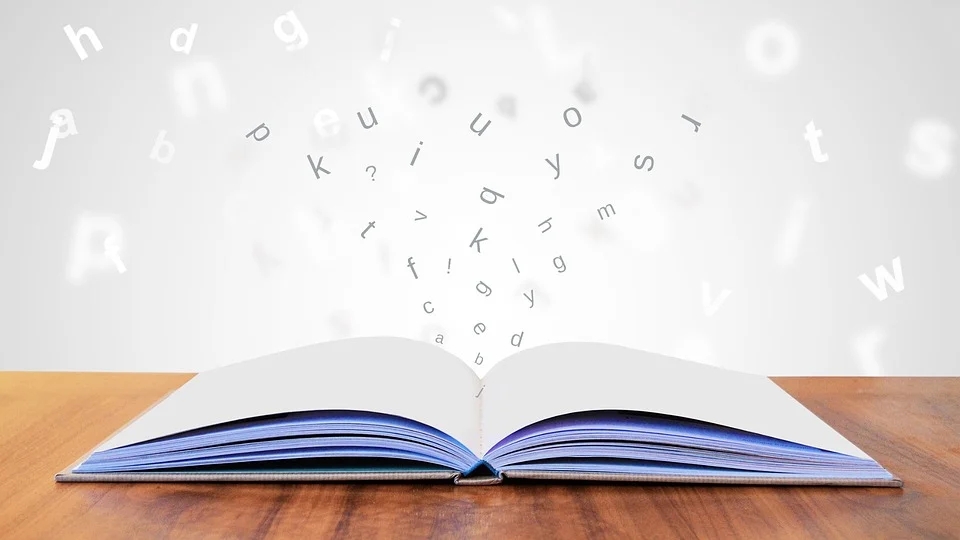 感谢各位的聆听
语文精品课件 一年级上册
授课老师：某某 | 授课时间：20XX.XX
某某小学